小学１年生の部
金賞　「すぴのと　こはく」
   　　甲地　善（こうち　ぜん）
  　　 久慈湊小学校
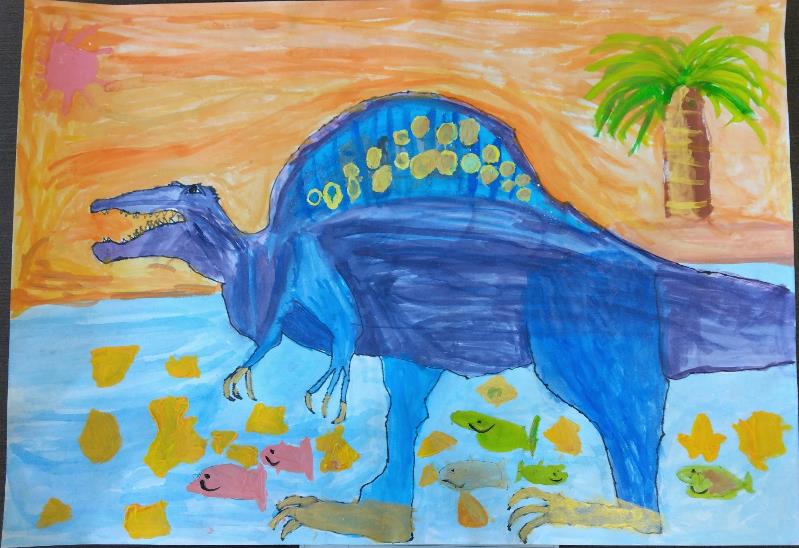 小学１年生の部
銀賞　「たかいきのくさ　おいしいなあ」
   　　大倉　亜歌梨（おおくら　あかり）
  　　 小久慈小学校
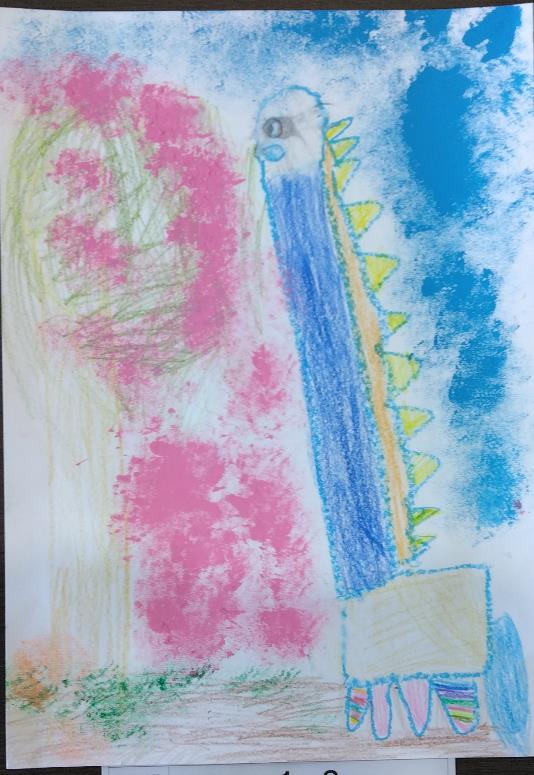 小学１年生の部
銅賞　「ゆうひの　くびながきょうりゅう」
   　　小袖　理麻（こそで　りま）
  　　 小久慈小学校
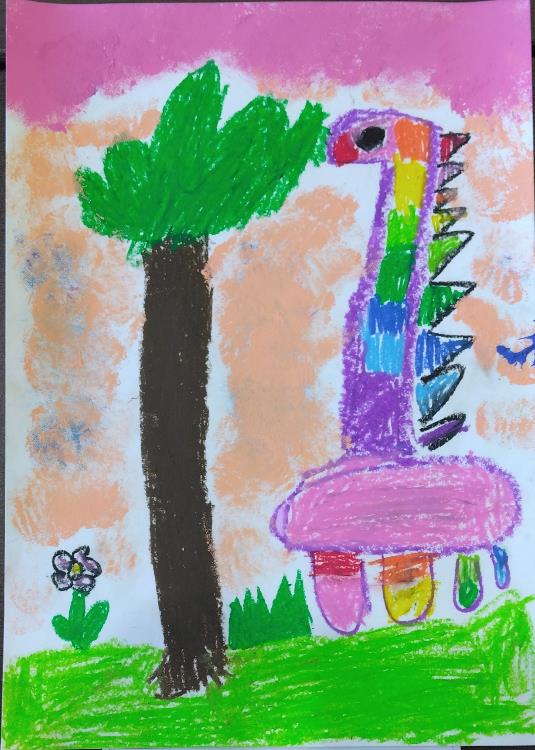 小学２年生の部
金賞　「きいろいきょうりゅう」
   　　道合　優奈（みちあい　ゆな）
  　　 小久慈小学校
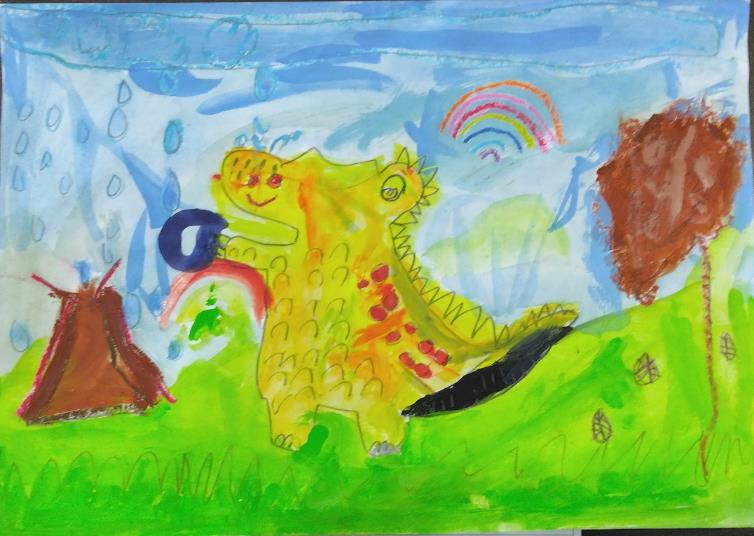 小学２年生の部
銀賞　「メガロドン」
   　　髙森　新太（たかもり　あらた）
  　　 小久慈小学校
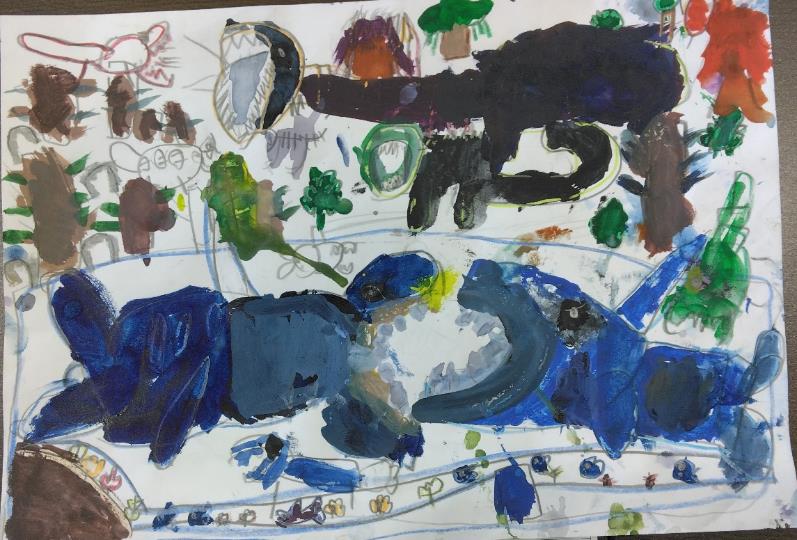 小学２年生の部
銅賞　「僕の手ラノザウルス」
   　　大坪　楓（おおつぼ　かえで）  　　
　　　侍浜小学校
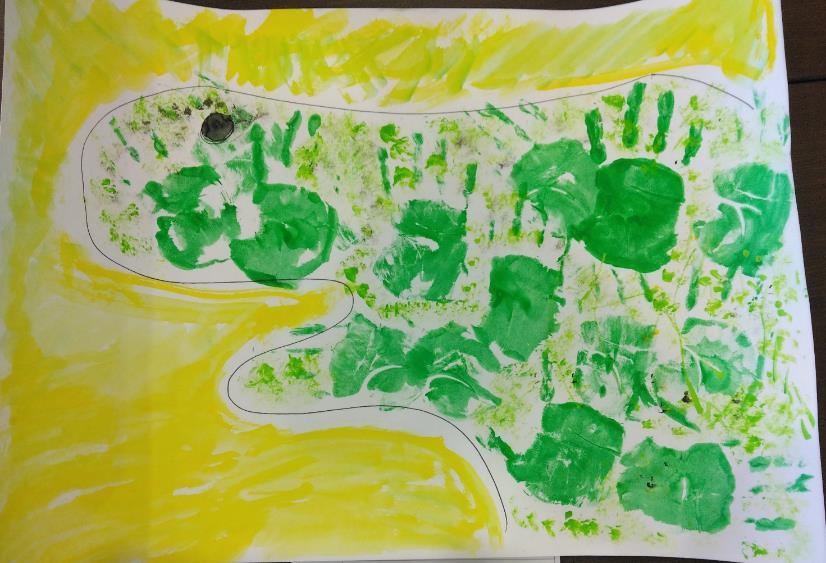 小学３年生の部
金賞　「こはくときょうりゅうのくじ市」
   　　夏井　敬一郎（なつい　けいいちろう）  　　　　
　　　久慈小学校
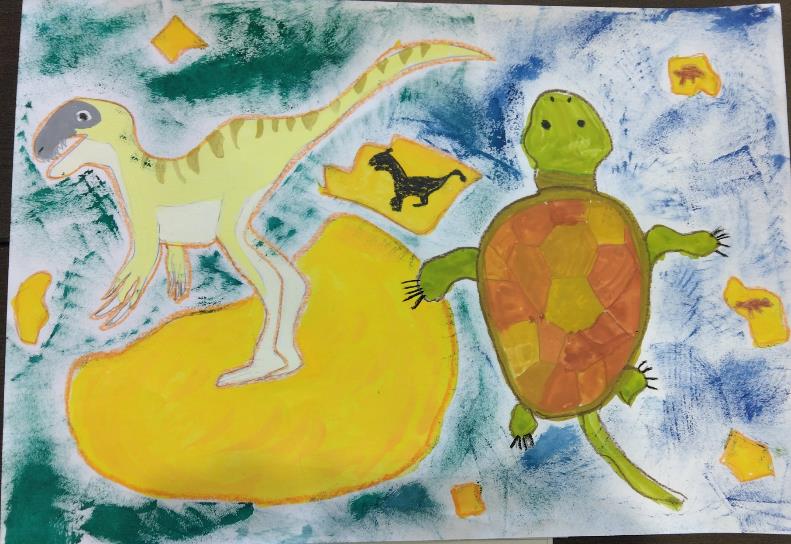 小学３年生の部
銀賞　「大昔の久慈市にタイムスリップ！！」
   　　永瀨　泰聖（ながせ　たいせい）　　　　
　　　久慈小学校
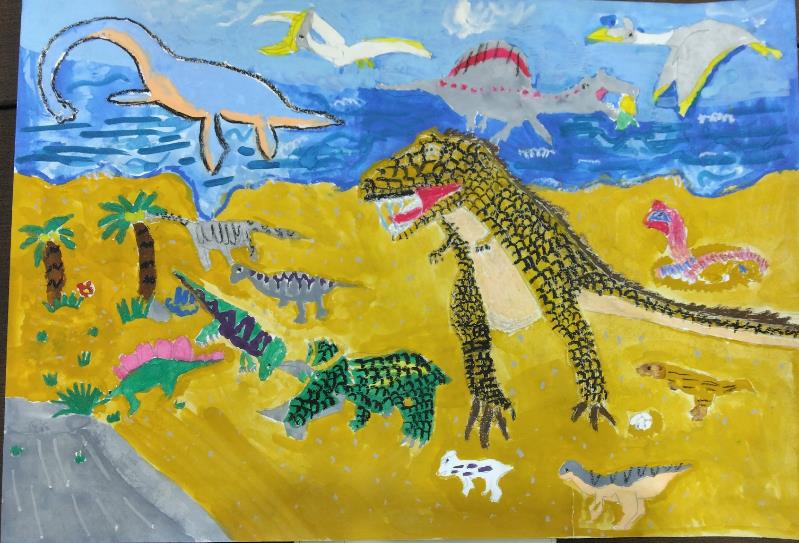 小学３年生の部
銅賞　「恐竜のまち久慈」
   　　新井谷　優衣（にいや　ゆい）　　　　
　　　久慈湊小学校
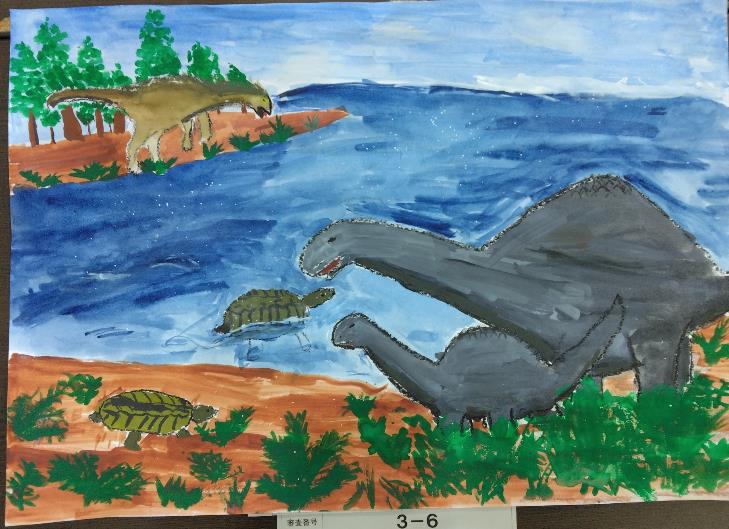